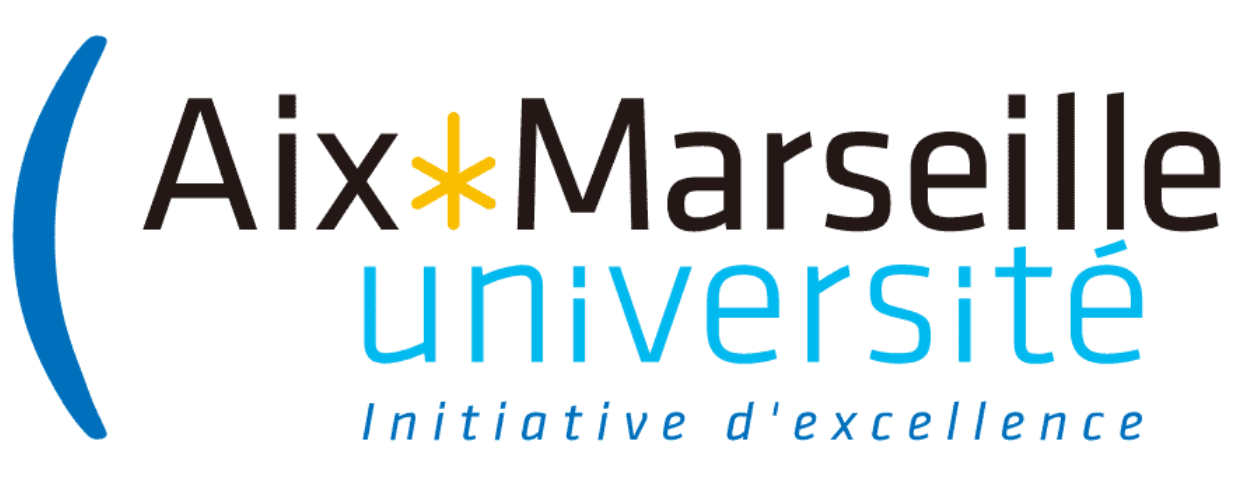 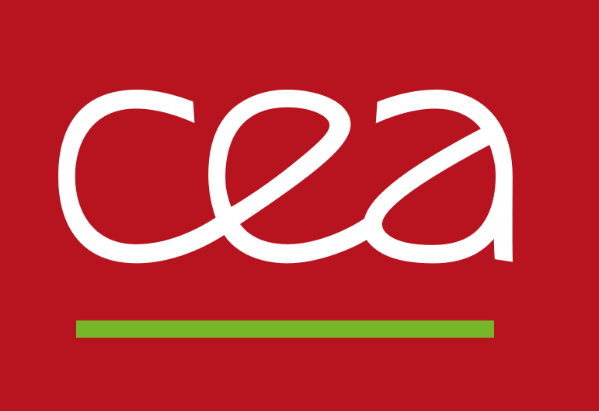 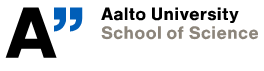 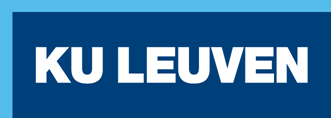 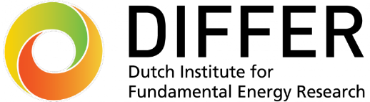 TSVV Task 5  
“Neutral Gas Dynamics in the Edge”
EIRENE: Licence and developer Code of Conduct
D. Borodin et al.
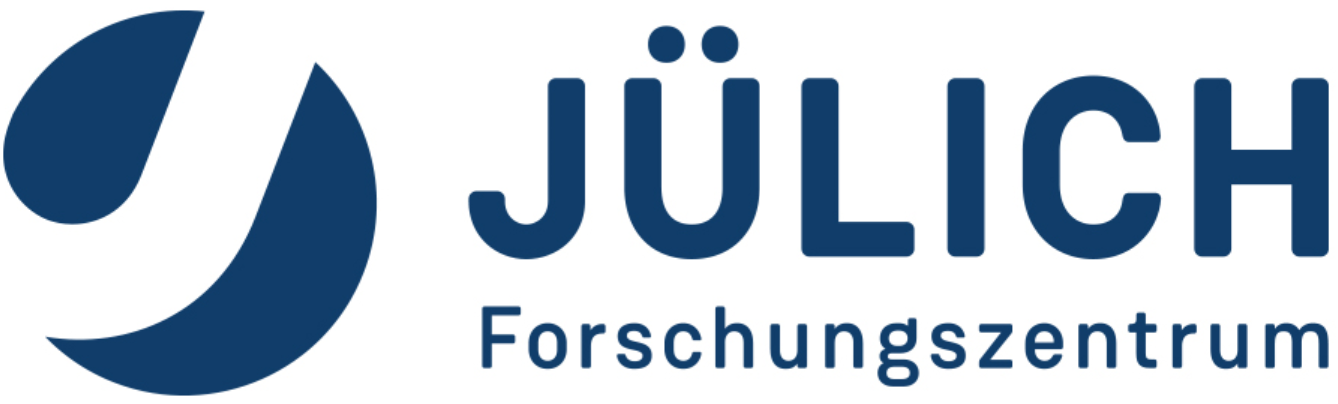 History and motivation
The old UA was quite declarative and not very clear about further development
Still it was signed by ITER and other parties.
Similar to ERO and other code licences.
Was never used in court, however has multiple time been very helpful – the fact of an official UA already makes it “morally meaningful”.
Particular often the cause of disagreement were publications.

Multiple private fusion technology companies are recently created, which act aggressively. Moreover, the growth of EIRENE community and expected development make proper licencing of importance for future.
New UA is “infectious” open source, really ensuring no commercialisation, non-military use etc.
USERs and AD’s (associated developers) are clearly separated.
The question of licensing is undecided for now inside the E-TASC, however marked as important one.
We should seek consensus with all our partners, however we do have certain leverage. First reaction from ITER was very friendly and positive.
Computational Grid
Preamble for the new license
“—placeholder software and community description—”
Suggestion:

EIRENE code package, 
including all related data, collisional-radiative models (AMJuel, HydKin etc.), interfaces to other codes, code documentation, CI cases, catalogued I/O of the simulations, data handling and visualization tools. Anything and everything documented at www.eirene.de and contained in the central repository by the time of download.
First feedback obtained:
GS/YM: we should enforce good practice to publish the modified code (or additional routines) as metadata together with the results.

DB: Should we introduce “EIRENE-NGM-DEVELOPERS” group author name? Should we introduce official EIRENE reference, mandatory for “USERs”? Should we enforce the pin board rules?

DB: Are “USERs-AD’s”, “EPL (EIRENE Public Licence)” are acceptable to all?

DB: Should developer code of conduct (DCoC) and role of PI be hardwired into the licences?
Feedback for FZJ lawyers
Remarks type A: "This passage in licence concerns me, because...“

Remarks type B: "I suggest the following to be added/corrected in the licence...“

Remarks type C: "I have concern, but no explicit idea for the solution"
Dead line: 16.07 (agreed?..)
Thanks for the attention!